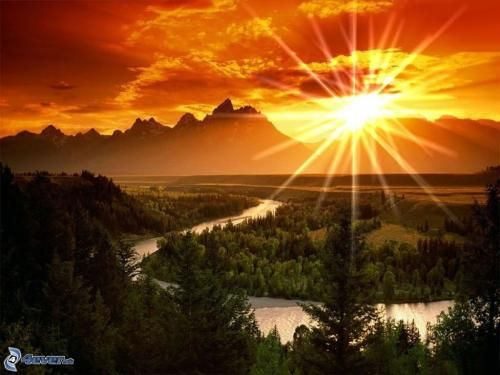 S O L Á R N A   E N E R G I A
ZDROJE  ENERGIE
Výsledok dlhodobého procesu premeny, ktorá začína od slnečného žiarenia
Na základe procesu premeny sa delia na:	
1, primárne – priamo dostupné v prírode, nepochádzajú z procesov premeny vykonaných človekom (uhlie, ropa, zem. plyn, palivové drevo),
2, sekundárne – nenachádzajú sa priamo v prírode, sú výsledkom premien primárnych zdrojov pôsobením človeka (benzín – rafinácia ropy, el. energia – premena ).
primárne – a) obnoviteľné – stále dostupné v prírode (slnečné žiarenie, vietor, vlny, geotermálne teplo),
b) neobnoviteľné – dostupnosť obmedzená, na obnovu dlhá doba.
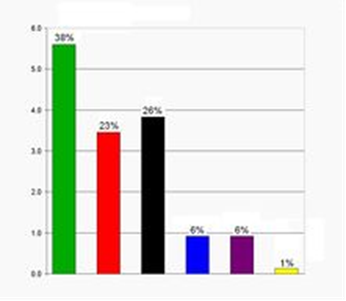 Percentuálny podiel zdrojov na výrobe, Celosvetovo 2004, zľava doprava : Ropa, Plyn, Uhlie, Voda, Jadro, OZE
SLNKO A JEHO ELEKTRINA
vnútri  teplota cca 15 mil. °C, striedanie termojadrových fúzií (uvoľňovanie energie)
Horace Bénédict de Saussure vynašiel  I. solárny kolektor, zostrojil I. slnečnú pec
využitie – odjakživa,
              zohrievanie,
              sušenie oblečenia /potravín,
              vykurovanie (skleník).
FOTOVOLTAIKA
technológia vyrábajúca el. energiu zo slnečného žiarenia
začiatok vývoja 50.roky 20. st
podpora nízkoenergetických konceptov bývania
zdroj elektriny v odľahlých miestach, kde nie je možnosť pripojiť sa na elektrickú rozvodovú sieť
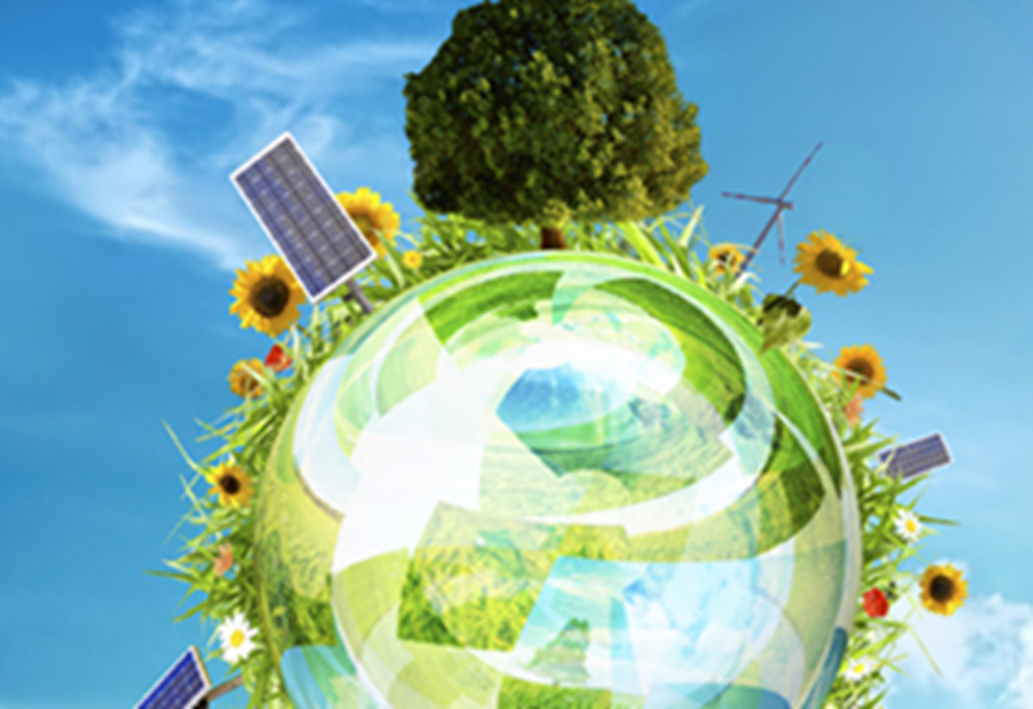 SOLÁRNE  PANELY
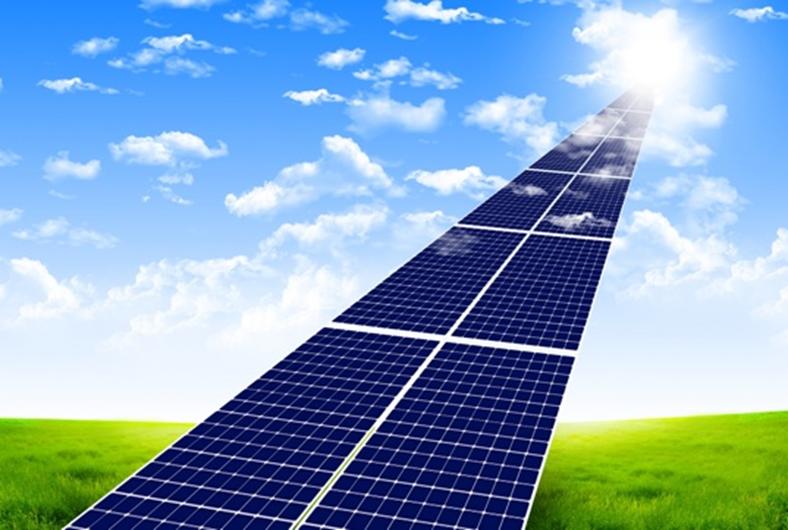 nevyrábajú, premieňajú slnečnú energiu na tepelnú
princíp – Slnko zohrieva vodu v tepelne izolovanej nádobe
využitie – výroba teplej vody (domácnosť, bazény, obytné, priemyselné priestory 
       – nízkoteplotné aplikácie (0-100°C)
       - strednoteplotné aplikácie (100 - 200°C) – výroba pary, varenie jedál, pasterizácia mlieka
fotovoltaické panely/ tepelné panely
možnosť nainštalovania
výhody :
investície do inštalácie je možné amortizovať vďaka podporným systémom vlády 
vysoká a dlhodobá stabilita parametrov fotovoltaických článkov
minimálne prevádzkové náklady
odolnosť voči nepriaznivým poveternostným podmienkam
vysoká flexibilita, modularita (kvalitný dizajn)
úspora energie
šetrenie životného prostredia
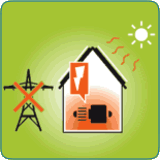 nevýhody:
výkon podmienený sezónou, dennou variabilitou klimatických podmienok
nižšia celoročná využiteľnosť
nedostatok skúseností
vyššia cena komponentov
DENNÁ A ROČNÁ INTENZITA SLNEČNÝCH LÚČOV NA SLOVENSKU
energia slnečného žiarenia, ktoré dopadne za rok na vodorovnú plochu u nás 950 – 1200 kWh/m²
solárna konštanta – výkon slnečného žiarenia cez plochu s obsahom 1 m² kolmú na smer dopadajúcich slnečných lúčov, hodnota 1,366 kWh/m²
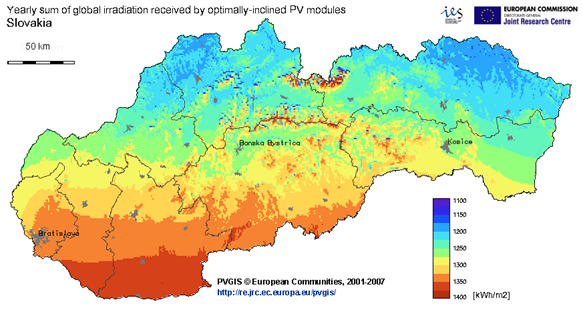 SPOTREBA ENERGIE
primárna
(fosílne zdroje, obnoviteľná, jadrová) - množstvo surovín
sekundárna 
elektrina- koľko ropy / uhlia bolo spotrebovaného na výrobu
Úspornosť v spotrebe elektrickej energie
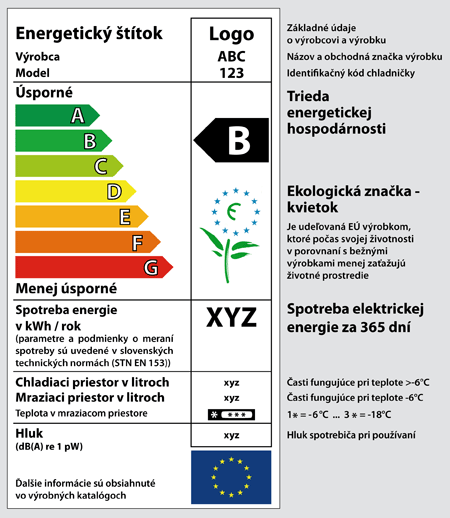 V našich domácnostiach sú hlavnými odberateľmi elektrickej energie spotrebiče, ktoré delíme do skupín :
1.Svetelné (svietidlá)2.Tepelné ( rýchlovarná kanvica, žehlička, hriankovač, ohrievače vody a iné)3.Chladiace ( chladnička, mraznička ) 4.Mechanické ( počítač, televízia, CD prehrávač a iné)
ŠETRENIE
nesvietiť v miestnostiach, kde nie sme
uprednostnenie žiariviek (úspora a životnosť)
nákup elektrospotrebičov vhodnej energetickej triedy
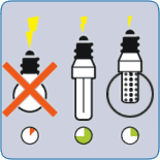 PRÍNOS NEKONVENČNÝCH ZDROJOV ENERGIE
obnoviteľné zdroje – riešenie enviro, sociálnych , ekonomických problémov
technológie – sú čistejšie, založené na neobmedzenom zdroji Slnku, bezodpadové, nevytvárajú riziká havárií
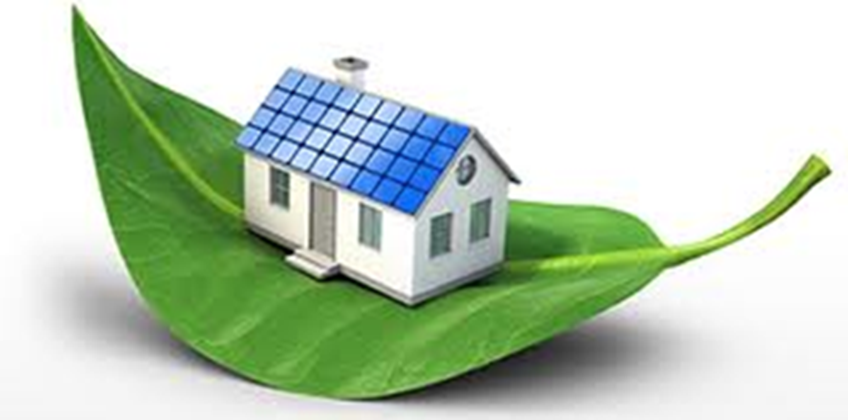 ZÁVER
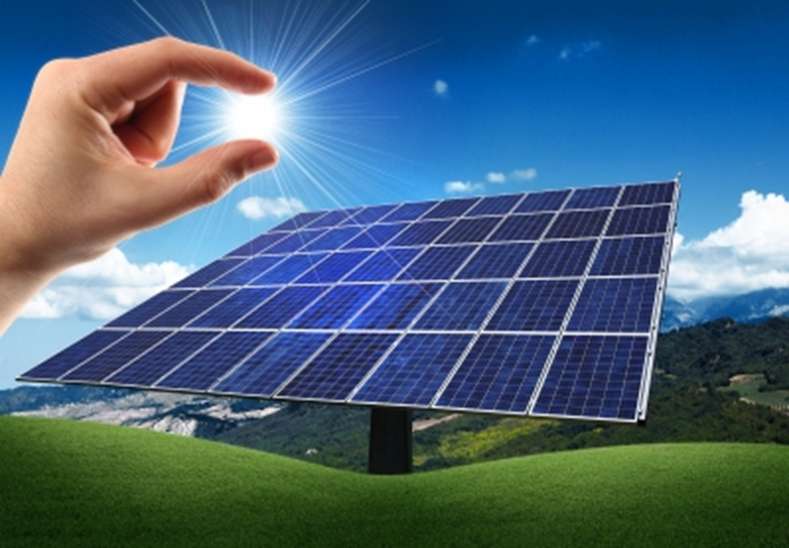 Zásoby fosílnych palív vystačia len na niekoľko desaťročí, je potrebné hľadať zdroje energie v obnoviteľných zdrojoch
Ďakujem za pozornosť
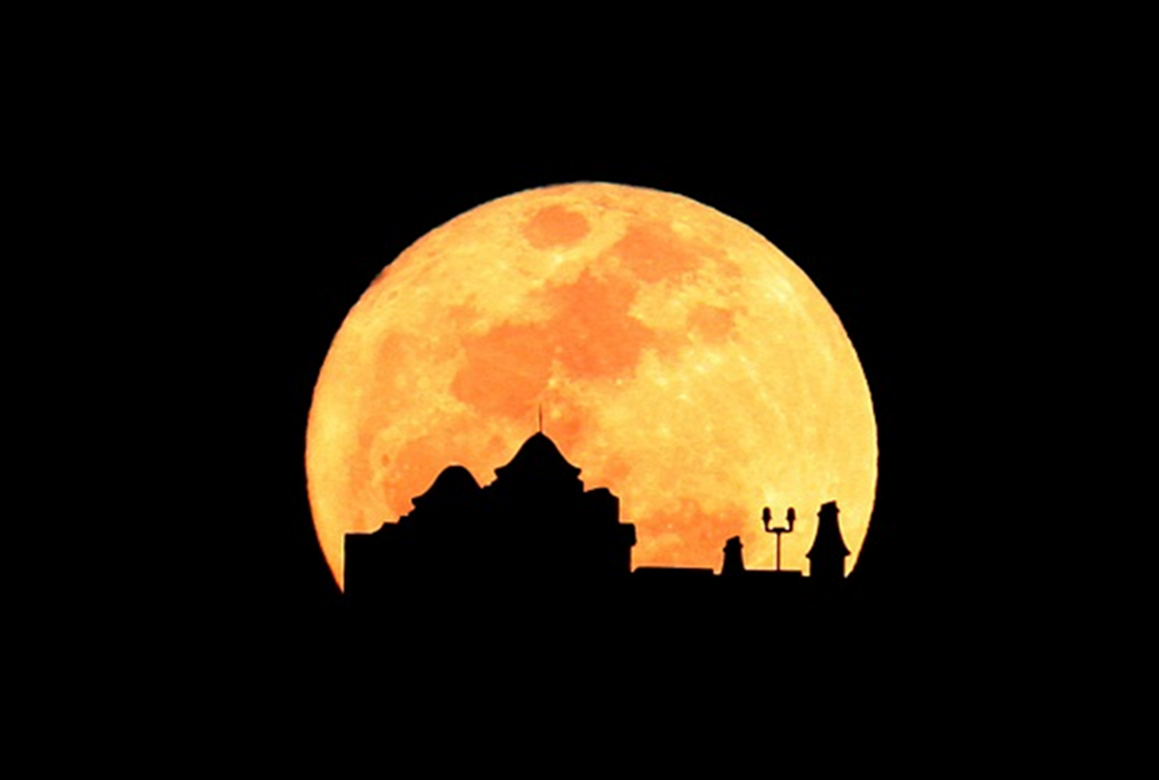